Session Title Goes Here
GIFTS IN WILLS
<SPEAKER NAME GOES HERE>
<SPEAKER ORG GOES HERE>
Gifts in Wills Track
Sponsored by
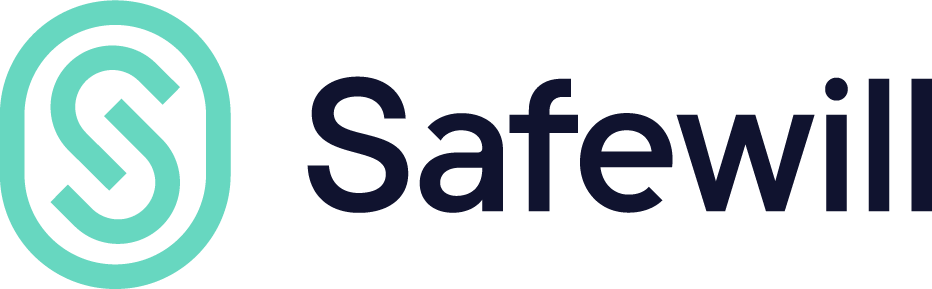 TITLE GOES HERE
Body copy
Gifts in Wills Track
Sponsored by
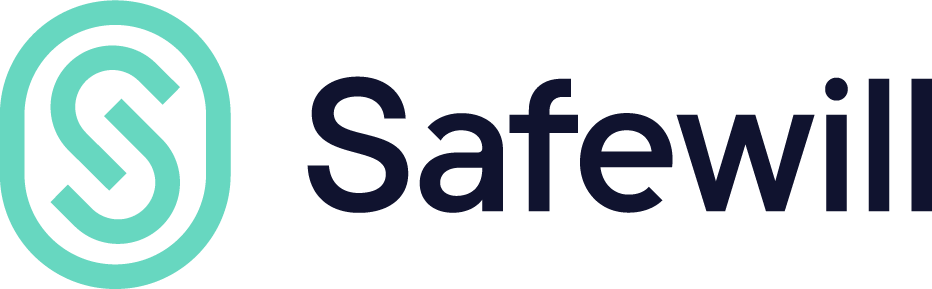